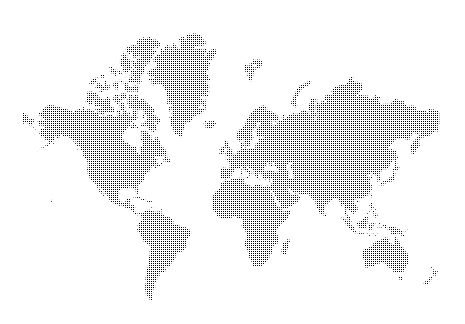 Российский перестраховочный рынок: 
масштаб возможностей
Игорь Шеховцов
Заместитель генерального директора
Unity Re Ltd.
19.09.2014     г. Сочи, Страховой бизнес форум “Вызовы года 2014".
Современные ожидания клиента
Перестраховщик должен быть как можно выше рейтингованным
Ценообразование должно быть как можно более гибким
Предоставляемая емкость - как можно более крупной и широкой
Покрытие  максимально широкое; с автоматическим покрытием всевозможных объектных и рисковых расширений, включая, например, крайне популярные в последние годы ALOP, CBI LEG/DE и прочие
Сверхоперативная реакция на запросы  котировки в течение нескольких часов, урегулирование убытков в течение нескольких дней
Скидки за пролонгацию договоров с условными ссылками на безубыточность до 10% ежегодно
Оплата приобретенного покрытия – максимально отсрочена во времени
География возможностей
Основа портфеля – близкий и понятный бизнес в рамках России и СНГ

Истинно зарубежный бизнес – в большей степени инструмент диверсификации, нежели прочная основа для развития

Главные факторы, сдерживающие развитие: рейтинговые ограничения и административные барьеры

Уровень рейтинга финансовой устойчивости очерчивает тот сегмент, в границах которого компания может вести свою деятельность

Ограничения регулятивного характера и прочие административные барьеры ведут к ещё большему сужению потенциальных рынков
Предпосылки для сотрудничества в рамках СНГ
Усиление финансовых и технических возможностей российских перестраховщиков

Исторически сложившееся и географически предопределенное активное и тесное взаимодействие

Рост емкостей на СУ и расширение ретро-программ

Постоянный спрос на срочные котировки и профессиональную экспертизу

Отсутствие критических расхождений в подходах к оценке риска

Высокий уровень комфорта и удобства ведения бизнеса

Более гибкое ценообразование
Предпосылки для международного сотрудничества
Постоянный спрос на альтернативную емкость

Продвинутый уровень развития средств коммуникации, фактически стирающий границы государств с точки зрения бизнеса

Высокая активность перестраховочных брокеров

Иной часовой пояс и соответственно дополнительные возможности для более оперативного размещения 

Преимущественно положительный опыт в отношении работы с альтернативным рынком
Стартовый минимум
Достаточная капитализация

Рейтинг как минимум уровня “BB-” по шкале S&P

Сотрудники с хорошим уровнем знания английского языка в каждом департаменте

Взвешенный андеррайтинг и сверхоперативное реагирование на запросы

Безоговорочное исполнение принятых на себя обязательств и надлежпащее урегулирование убытков

Активное присутствие на всех крупных региональных форумах.
Характеристики западного размещения
Плюсы:
Высокие рейтинги, отличное финансовое положение компаний
Превосходство в опыте, особенно в области предоставления катастрофического покрытия
Гигантские факультативные емкости, а также широкая номенклатура предоставляемых видов покрытия
Источник больших облигаторных емкостей

Минусы:
Сравнительно более высокая стоимость покрытия
Умеренная мотивация в отношении небольших рисков, требования минимальной премии с договора как базис для отказа в котировке\рассмотрении
Отсутствие должной гибкости и, зачастую, трудно выполнимые требования в части предоставления информации
Различные подходы к оценке риска
Характеристики российского размещения для бизнеса из СНГ
Плюсы:
Высокий уровень локальной экспертизы, полная погруженность в рыночные реалии
Высокая степень мотивации
Очень крупные факультативные емкости с качественным секьюрити
Источник оперативных котировок, достаточно гибких условий

Минусы:
Умеренные рейтинги, недостаточная капитализация средних игроков
Огромный разрыв между нетто и брутто емкостями
Неразвитость многих линий бизнеса, отсюда невозможность предоставления комплексного решения нужд клиентов по части покрытия
Зависимость от западных перестраховщиков
Пересмотр подходов…
Степень вероятности исполнения компанией своих обязательств находится в пропорциональной зависимости от размера подписываемых долей нетто

Наличие высокорейтингованных непропорциональных ёмкостей, сводит риск невыполнения обязательств лишь к размеру СУ российского перестраховщика

Необходим недискриминационный подход к национальным перестраховщикам, базирующийся на объективных экономических показателях

Это единственный путь для развития национального перестраховочного рынка, который позволит начать качественное развитие отрасли
СПАСИБО ЗА ВНИМАНИЕ!




ООО СПК «Юнити Ре»
Тел.:  	+7 495 956 6589Факс: 	+7 495 956 6598
E-mail: 	re@unityre.ru 
Web: 	www.unityre.ru